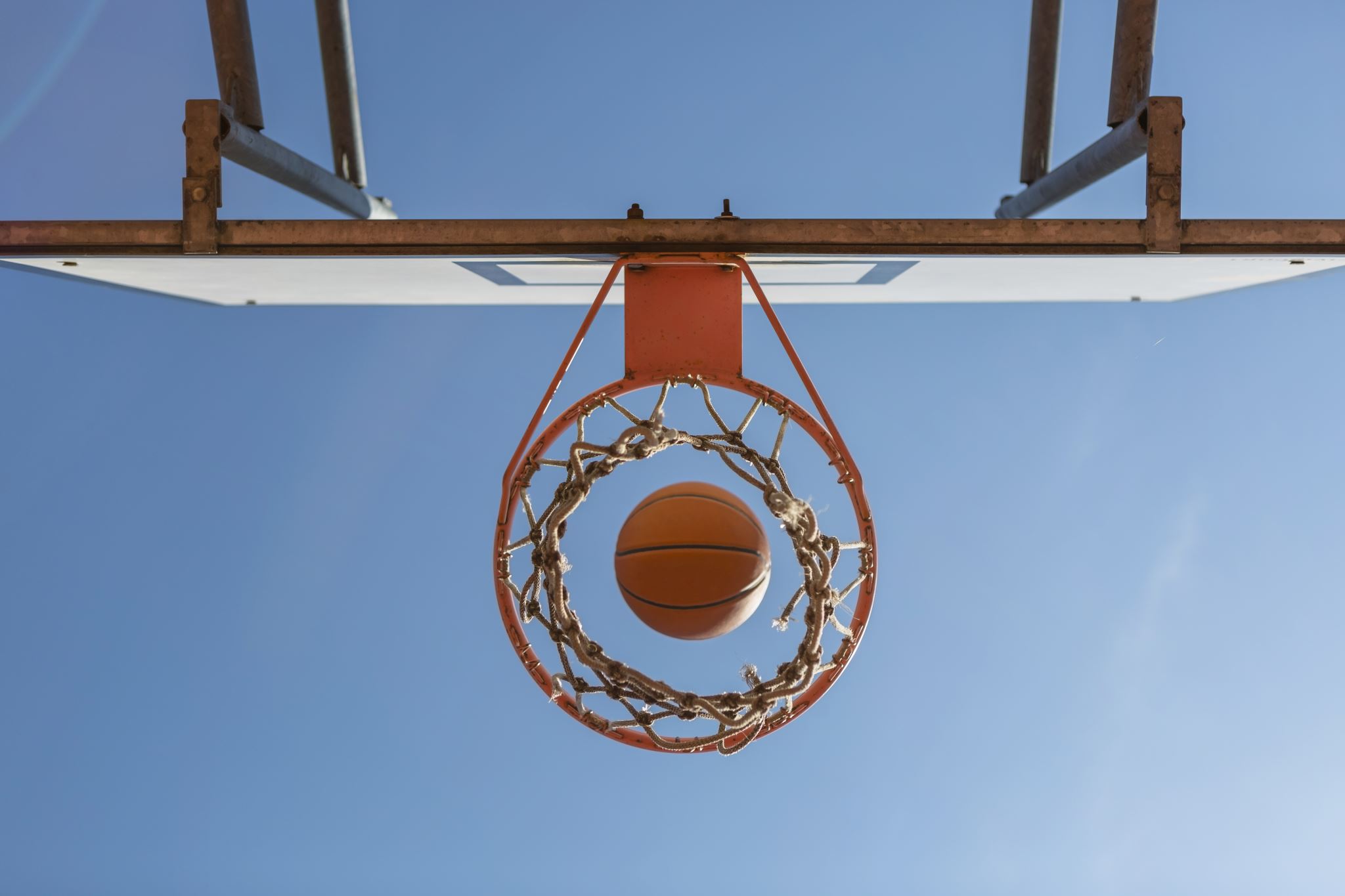 Assemblée Générale ASBBVendredi 30 juin 2023
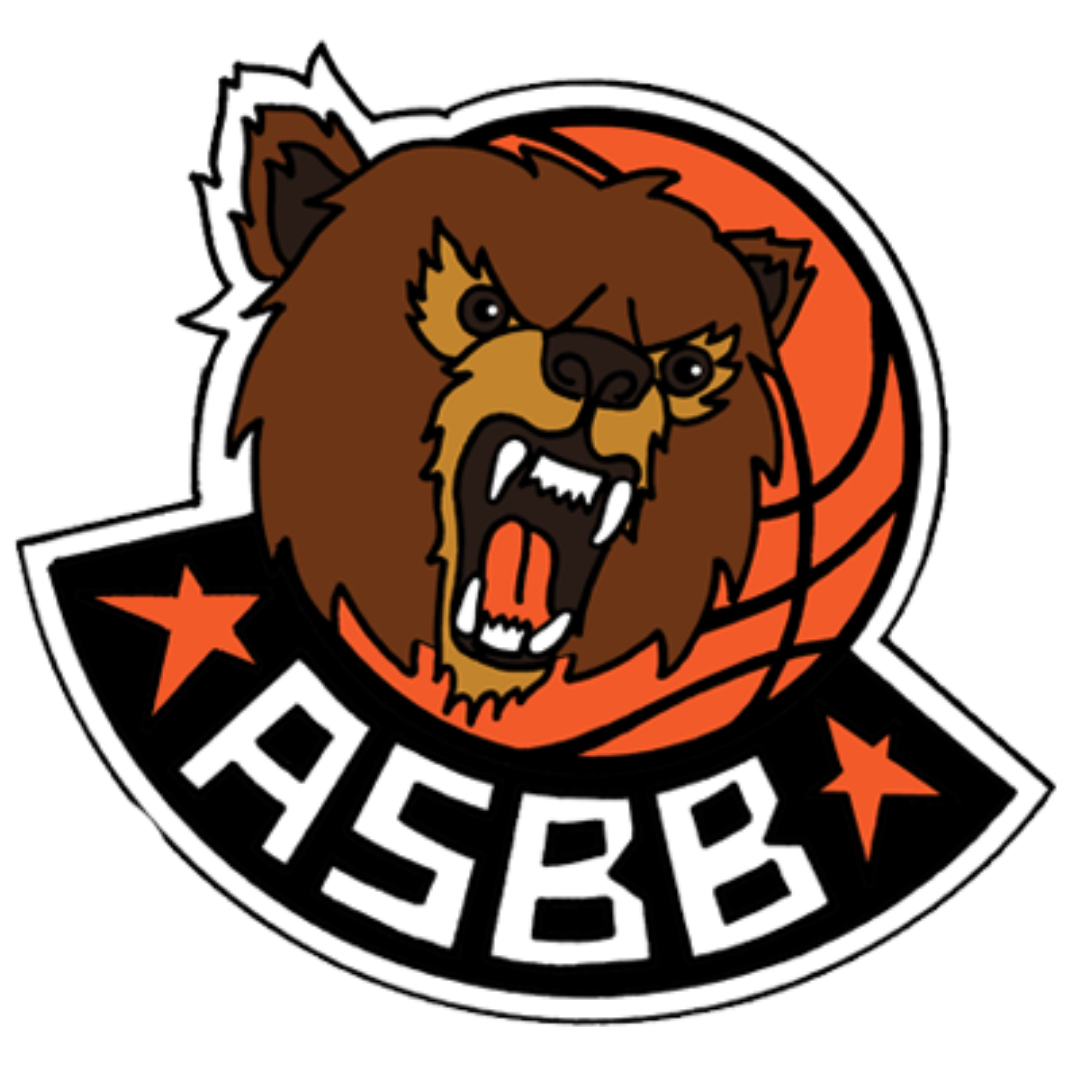 ORDRE DU JOUR :
. Effectifs
. Résultats sportifs
. Les grandes premières du club
. Bilan Financier
. Les projets à venir
. Présentation des nouveaux      bénévoles
. Vote
. Questions
. Récompenses
. Apéro 
Effectif
107 Licenciés 
+14% par rapport à 2022 ↗️
79 < 18 ANS

PROVENANCE DES LICENCIES SUR LE SECTEUR :  90 licenciés provenant de la CDC, 12 communes représentées Hors CDC, l’attractivité s’agrandit (+3 communes Hors CDC

TOP 3 DES COMMUNES : 
Beaumont : 18 licenciés
Assé-le-Riboul : 15 licenciés
Vivoin : 13 licenciés 
3  Communes Représentent 43% de l’effectif total du club
Nombre d’équipes engagées
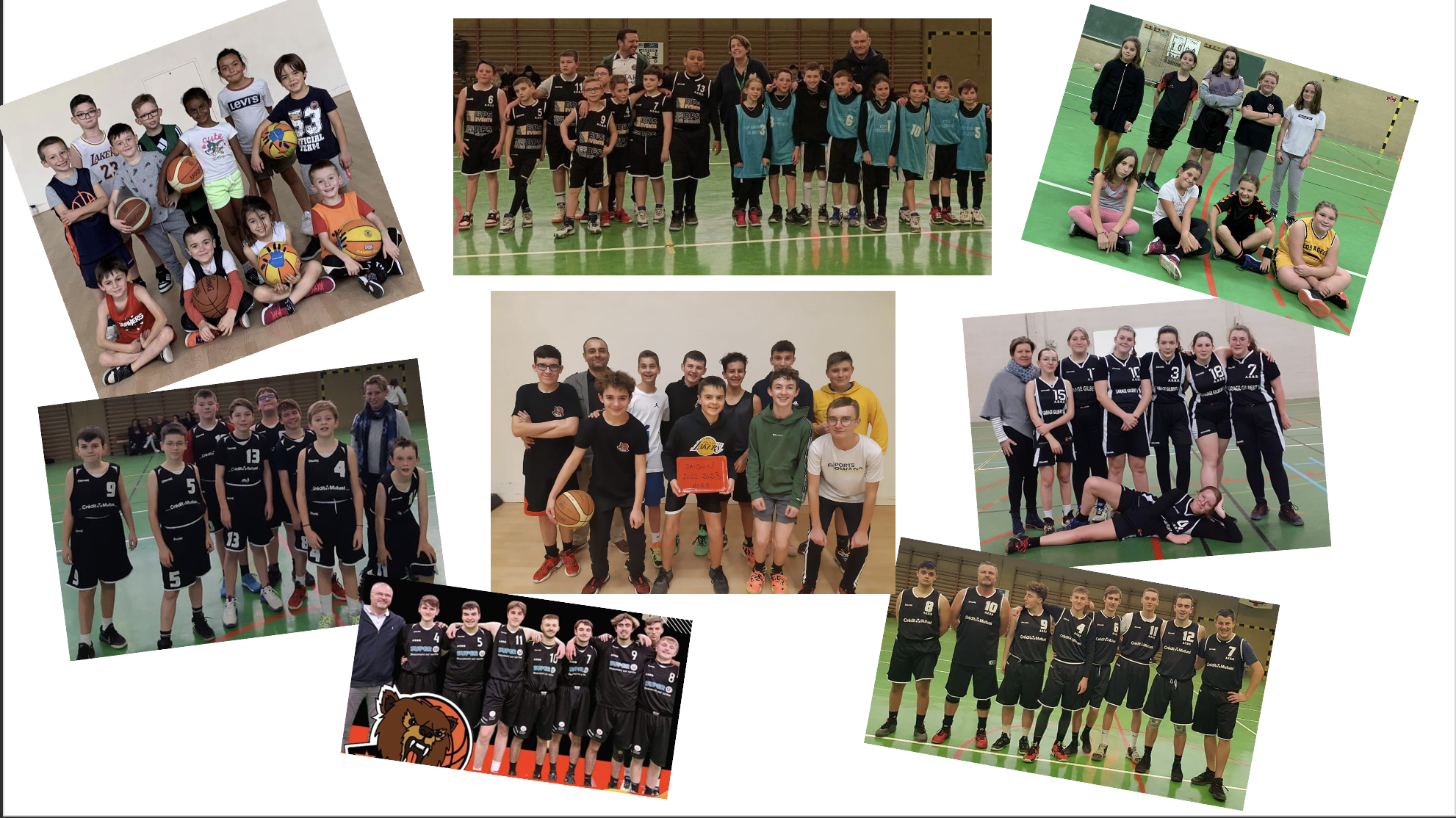 Résultats sportifs : U11 / U13
Résultats sportifs U15/U18/U20/Séniors
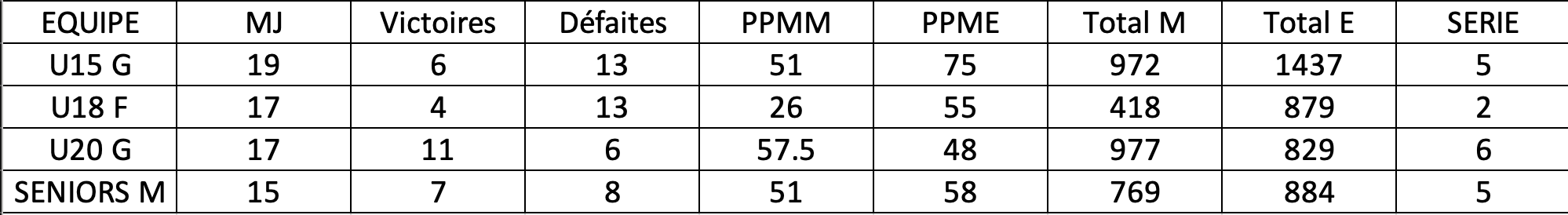 Les grandes premières cette année !
Arrivée de Mathieu Bougon
1er stage 100% filles 
1er stage ouvert au public
1er OBE
Ouverture de l’école d’arbitrage
Challenge Club
MONTEE EN D1 DES U15 !!
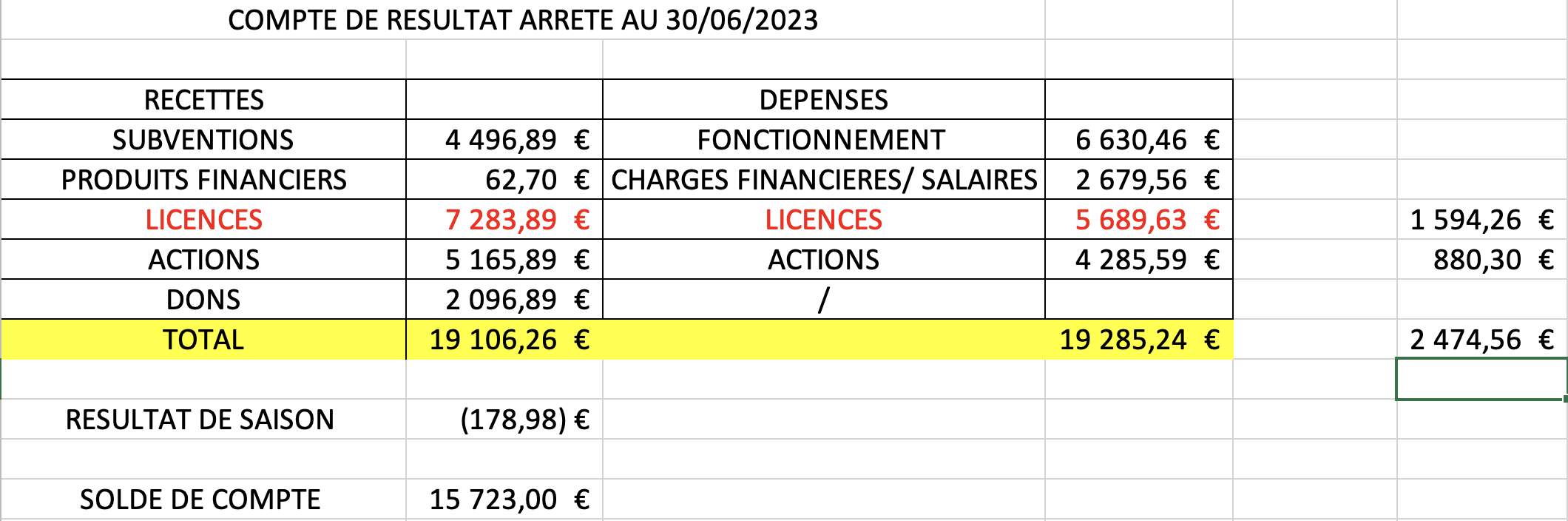 Les projets pour la saison à venir...
Formation coachs, entraineurs ++++
Continuité de l’école d’arbitrage 
Poursuite des stages de perfectionnement avec Mathieu
Label mini-basket
Octobre Rose
Continuer à développer les résultats sportifs tous ensemble 
S’amuser, se faire plaisir et que chacun trouve sa place au sein du club 
Loto ?
Soirée ?
Présentation des nouveaux coachs, entraineurs bénévoles
Gwénaël Tilleul (U7)
Estelle Guibert (U9)
Damien Claude et Fabrice Giroux (U11)
Guiseppe Busson (entraînement jeunes)
Renouvellement du Bureau
Sortie de Monsieur LEBARBIER Olivier au poste de trésorier
Entrée de Monsieur LEFFRAY Alexis au poste de trésorier
Entrée de Madame LACROIX Manuella au poste de 2ème adjointe au trésorier
Entrée de Madame GILBERT Pauline au poste de secrétaire adjointe, responsable du MINIBASKET
Conservation du poste du poste de Présidente de Madame DUBRAY-LEGENDRE Gwénaëlle
Conservation du poste de Vice-Président de Monsieur GAUTIER Jérôme
Conservation du poste de trésorière de Madame GENTIL Karine
Conservation du poste de 1ère adjointe au trésorier de Madame CHARLOT Aurélie
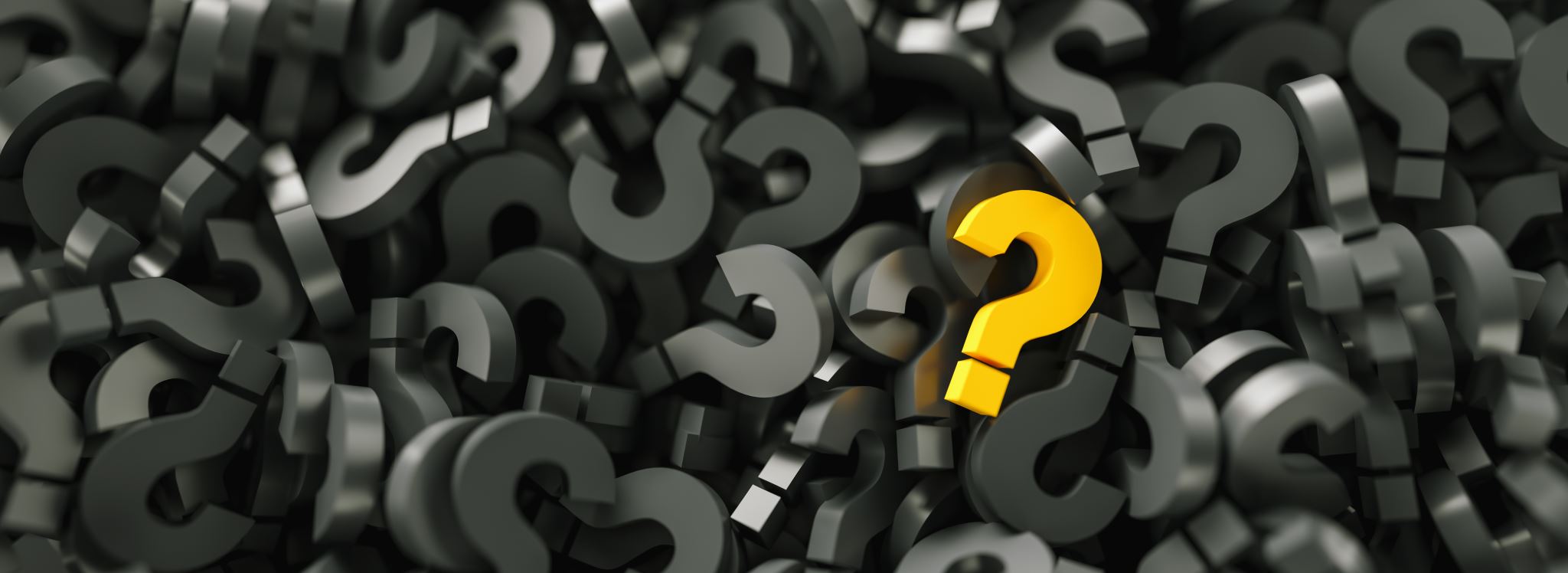 Instant questions/réponses
Remerciements, récompenses
U7, U9, U11
JOUEURS AYANT 5 DE FIDELITE AU CLUB
JOUEURS AYANT 10 ANS DE FIDELITE AU CLUB
U15 D1 + 5 COACHS
U20
ARBITRES
KIM, BENEVOLE DE L ANNEE 
OLIVIER, DE 2007 A  AUJOURD’HUI
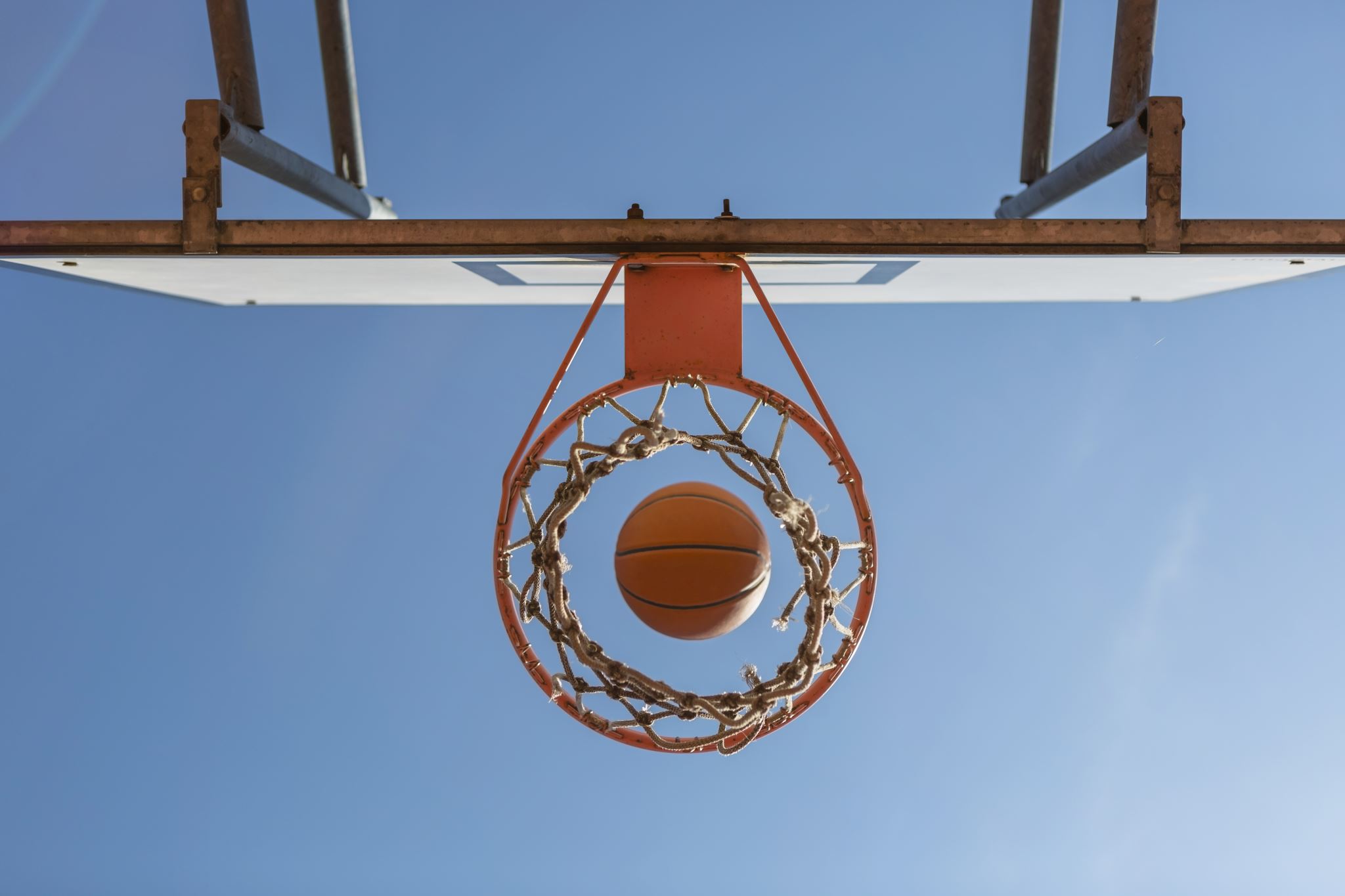 BEL ÉTÉ A TOUS, A VOS BALLONS 